Трансформация работы методических служб в Хабаровском крае
Гузман Евгений Витальевич,
ректор КГАОУ ДПО "Хабаровский краевой институт развития образования"
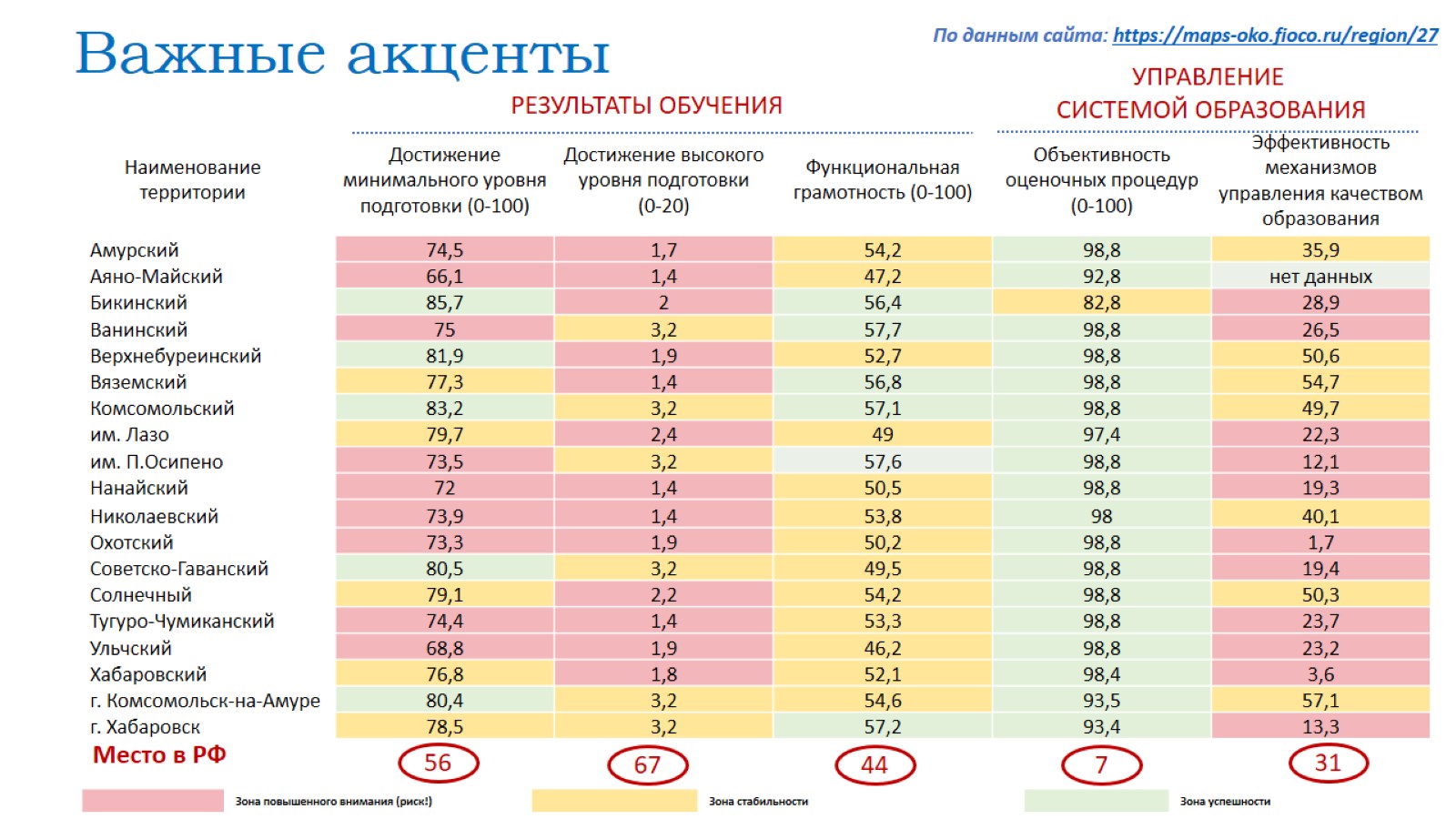 Важные акценты
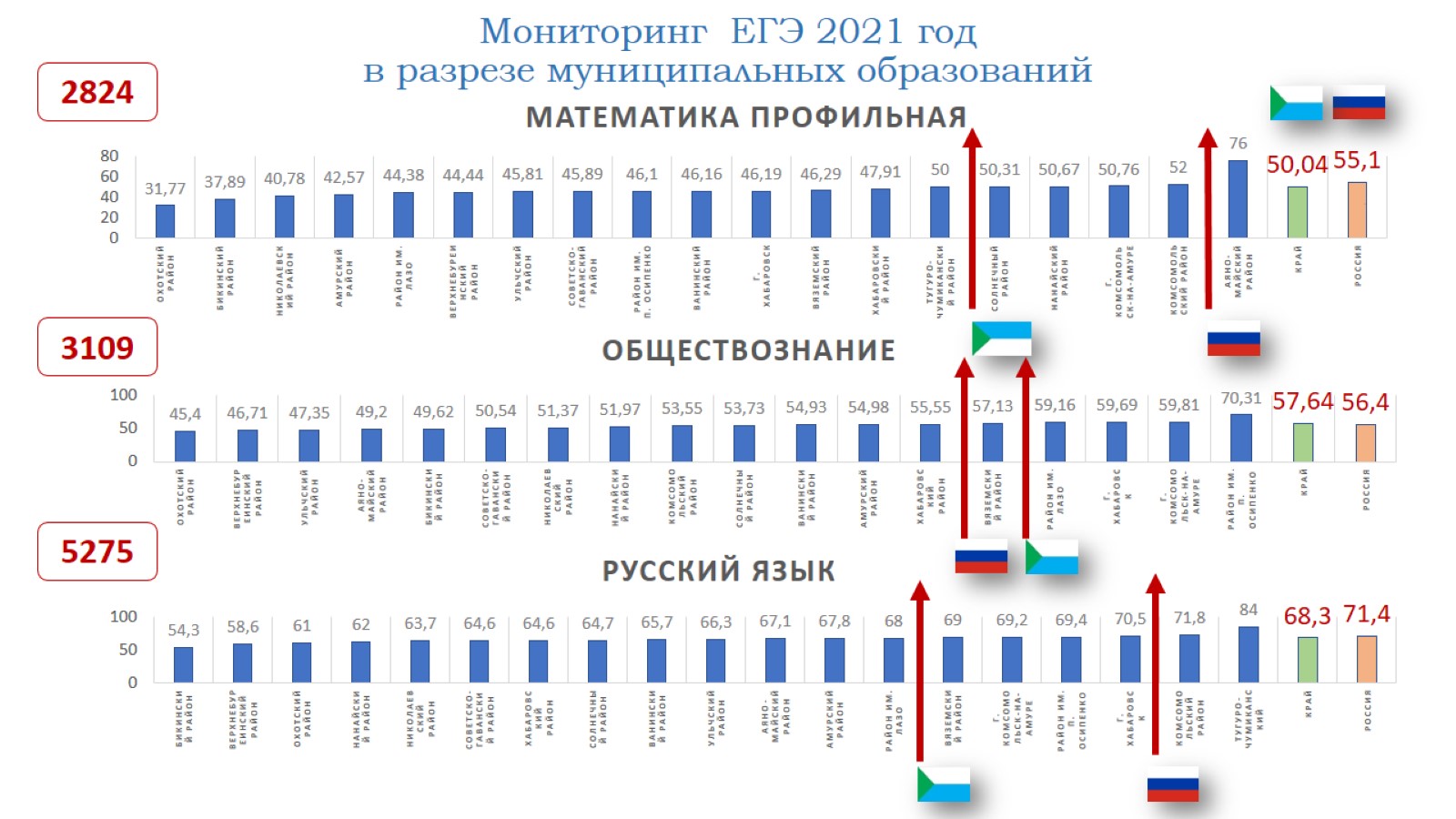 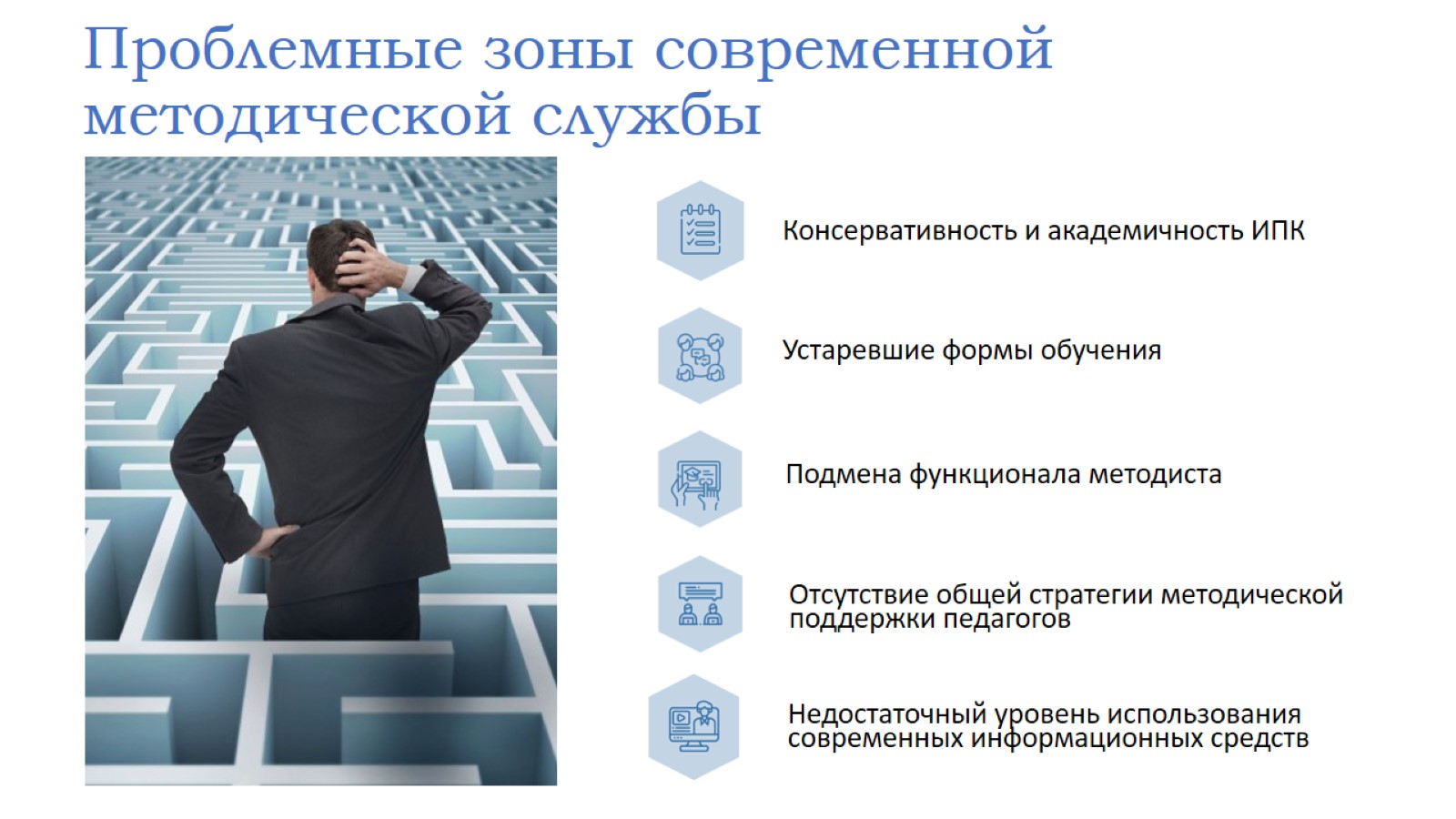 Проблемные зоны современной методической службы
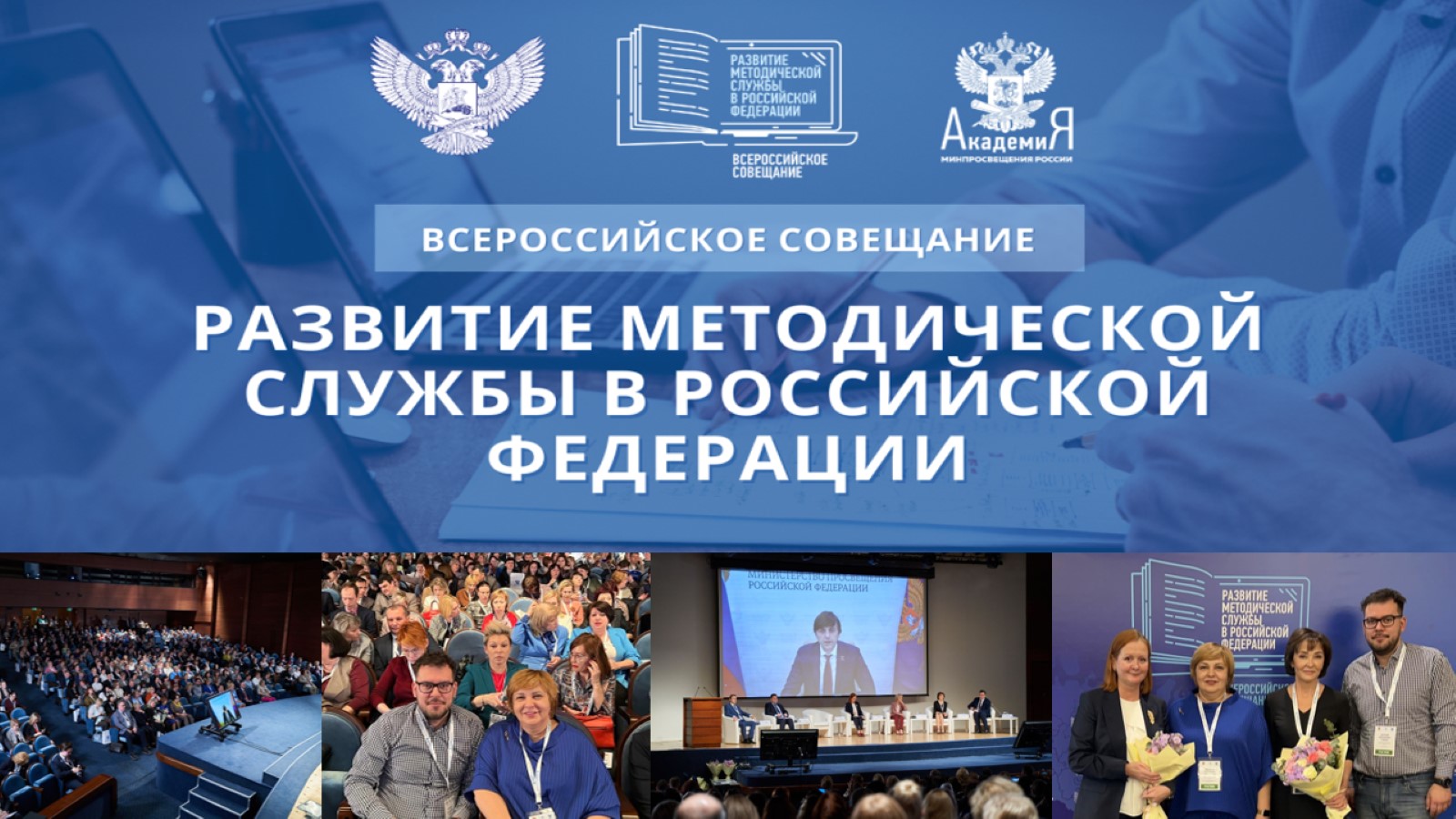 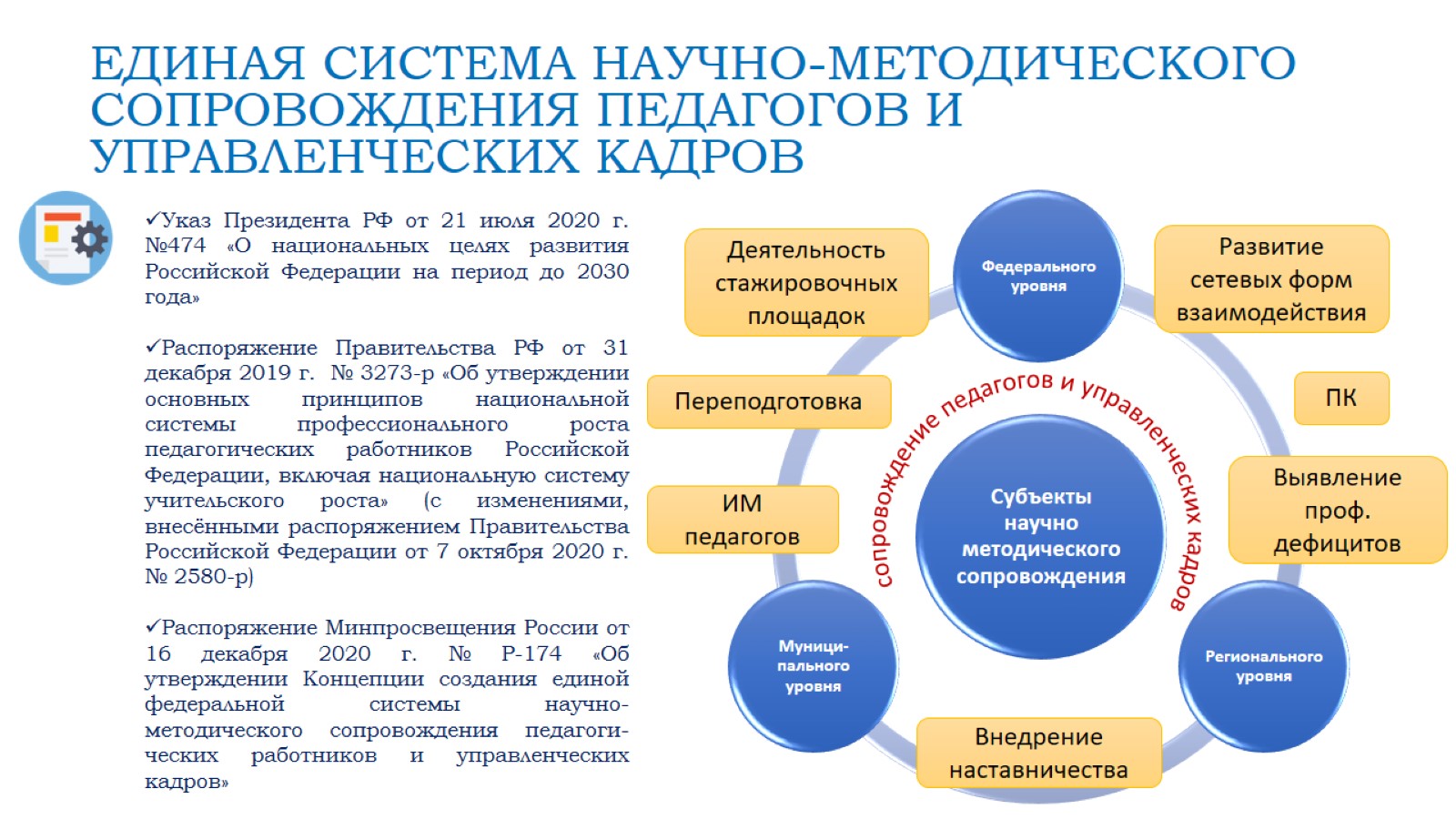 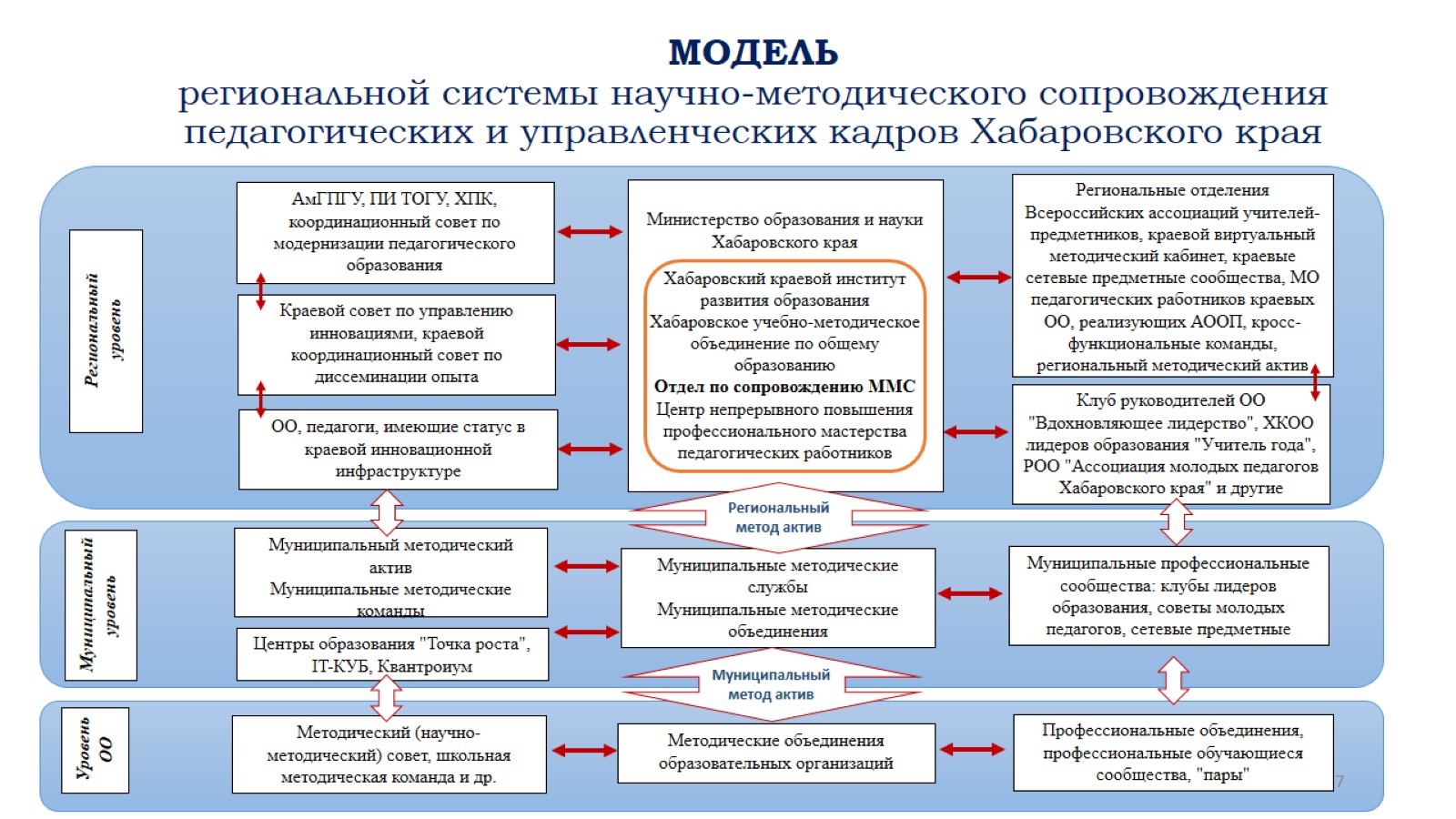 МОДЕЛЬ региональной системы научно-методического сопровождения педагогических и управленческих кадров Хабаровского края
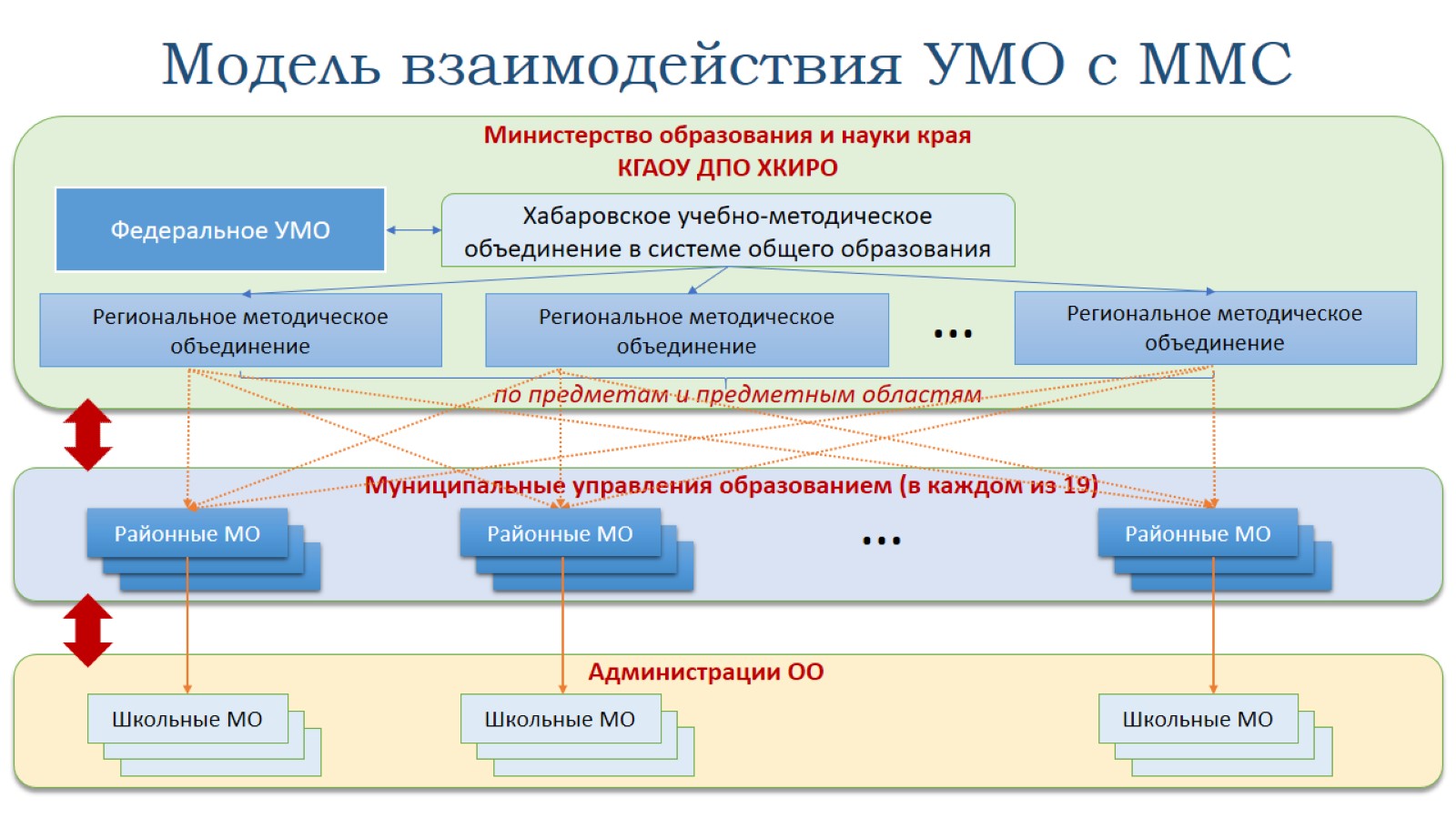 Модель взаимодействия УМО с ММС
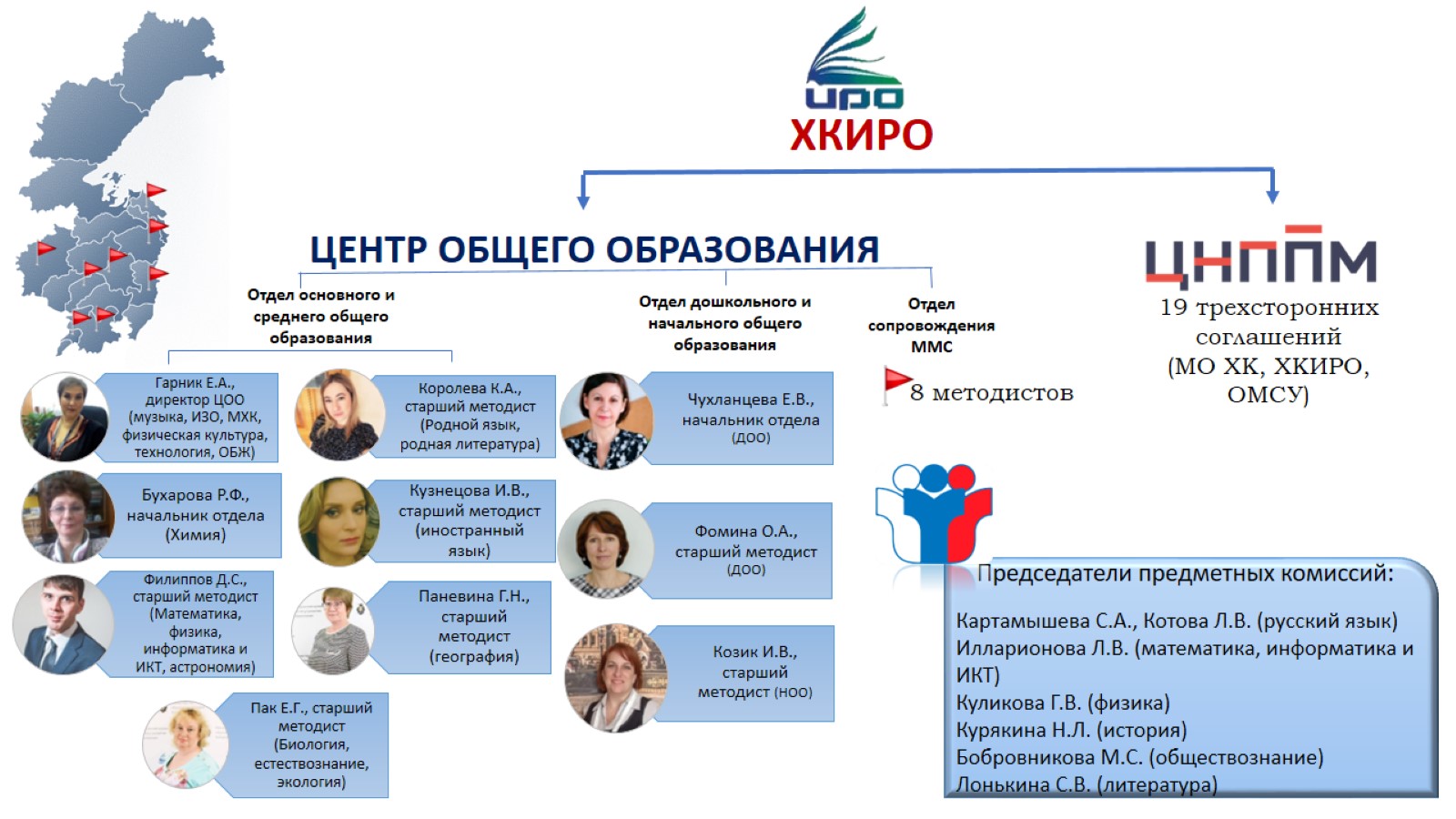 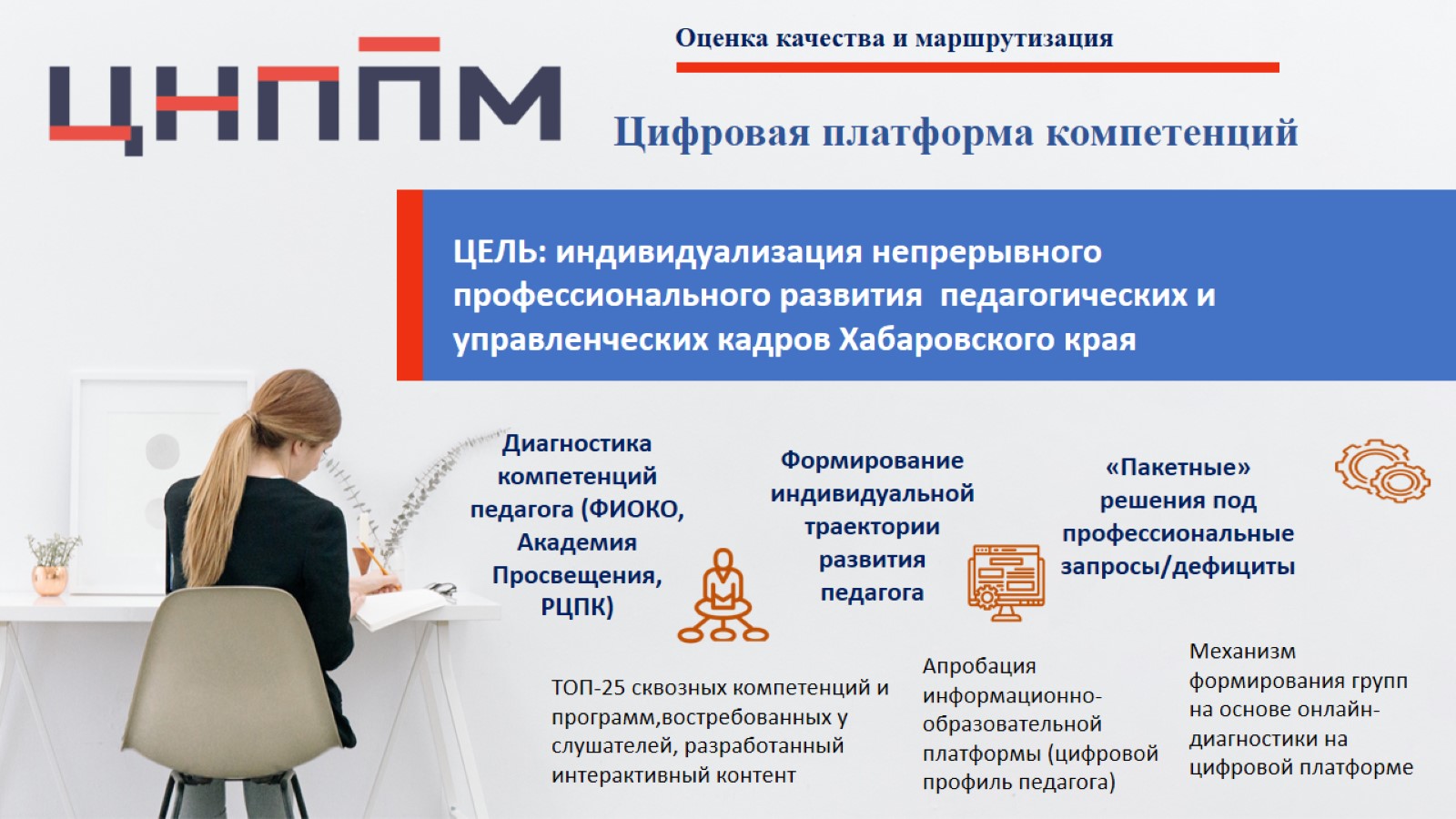 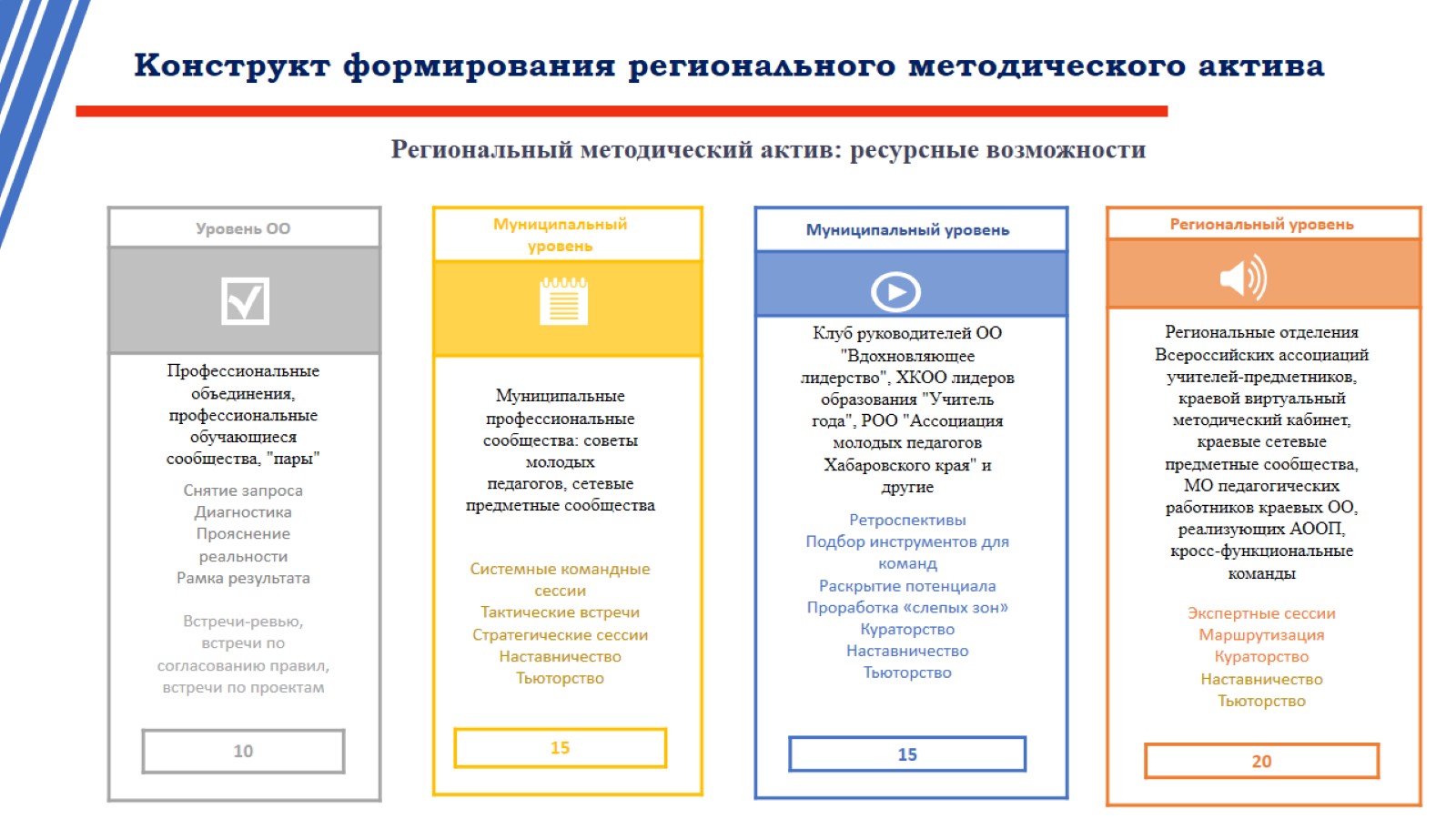 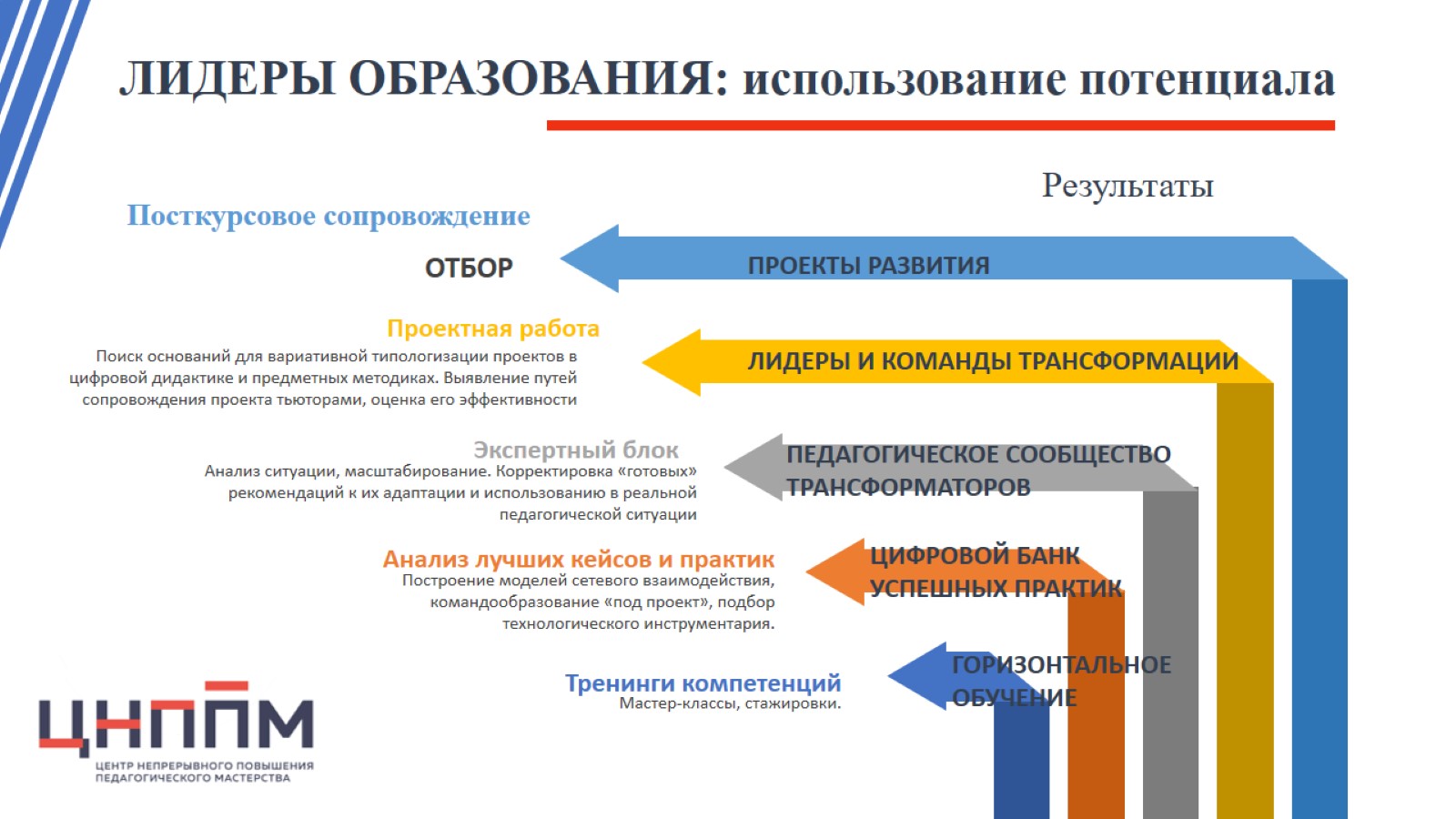 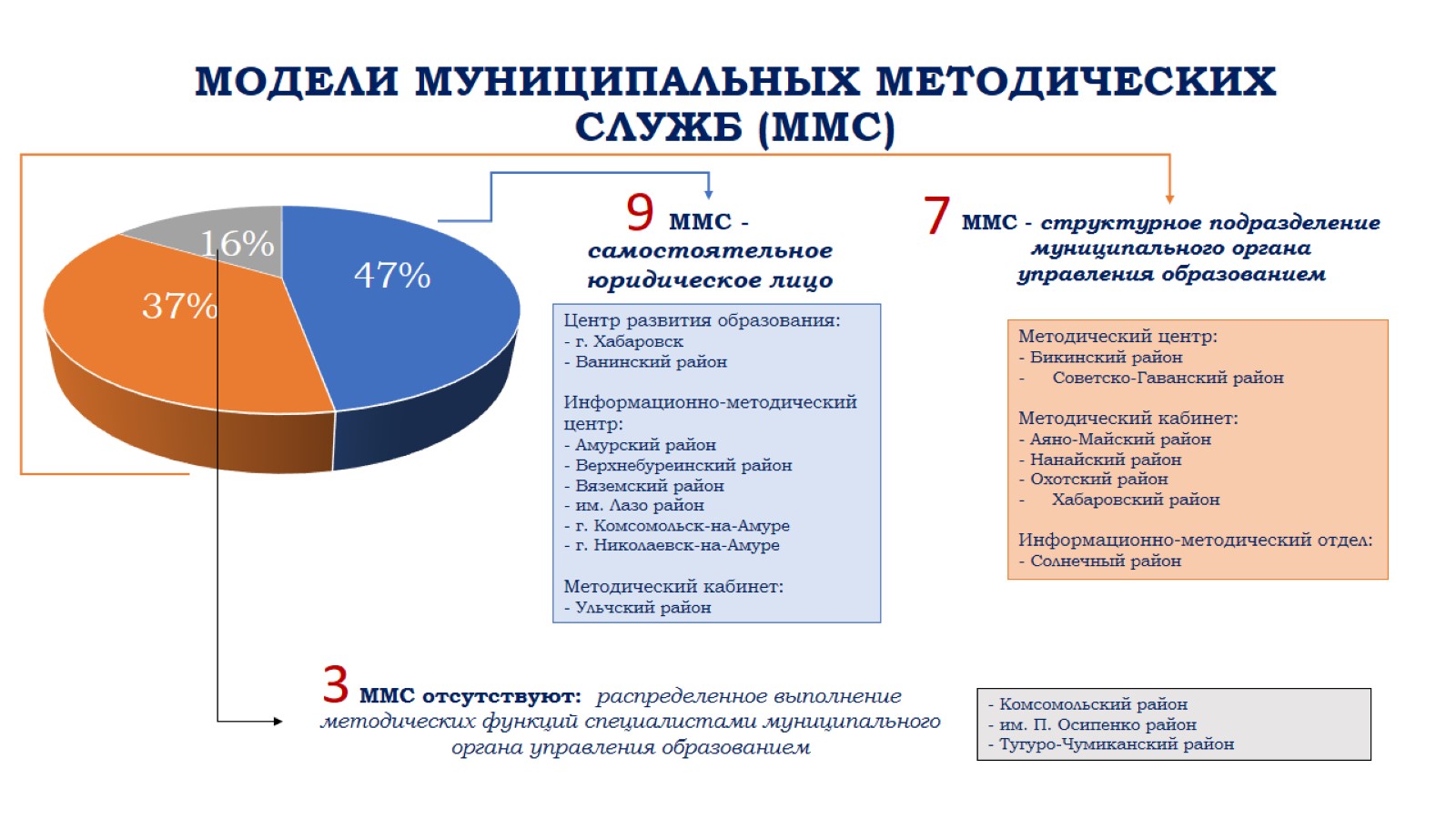 МОДЕЛИ МУНИЦИПАЛЬНЫХ МЕТОДИЧЕСКИХ СЛУЖБ (ММС)
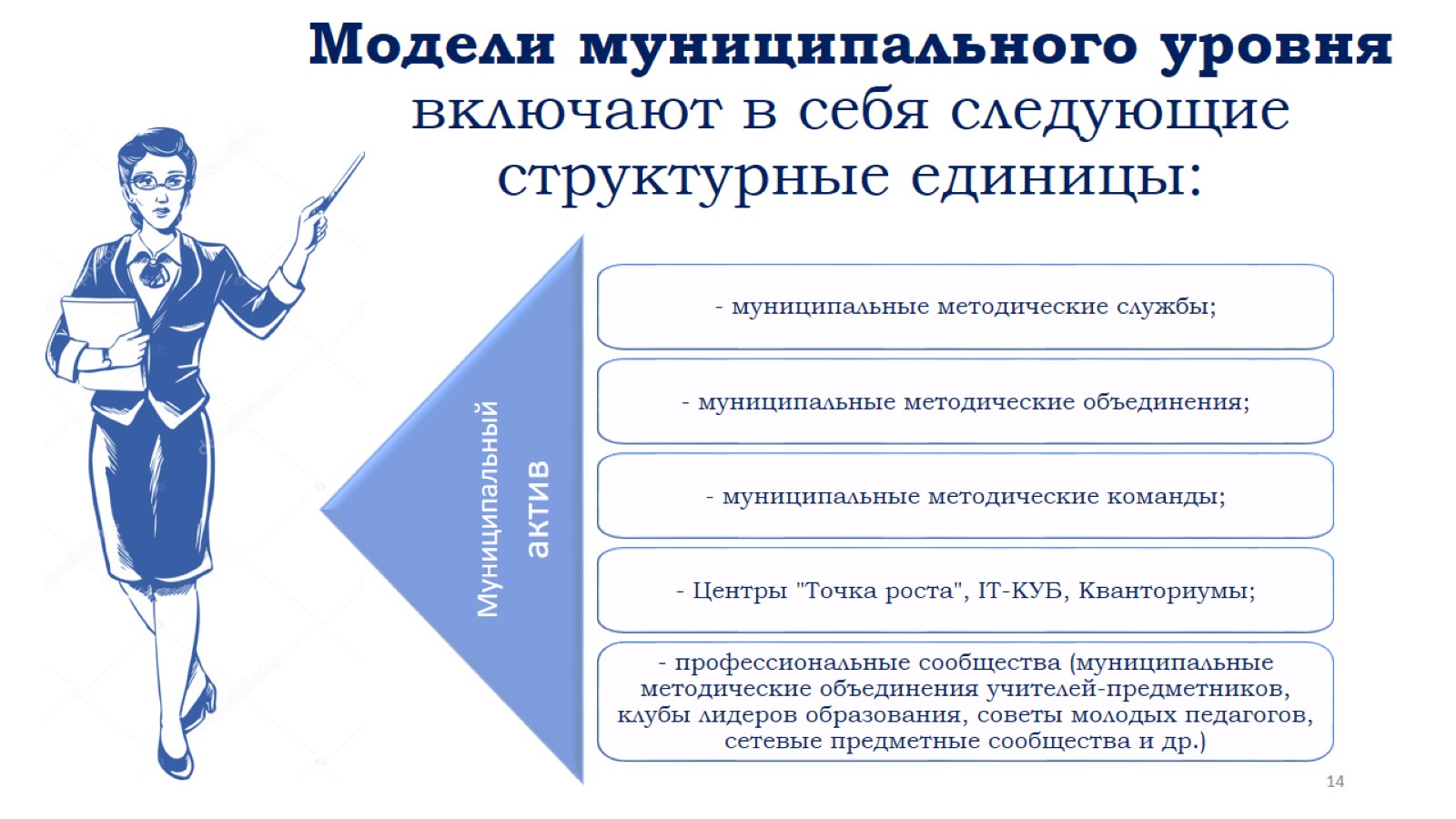 Модели муниципального уровня включают в себя следующие структурные единицы:
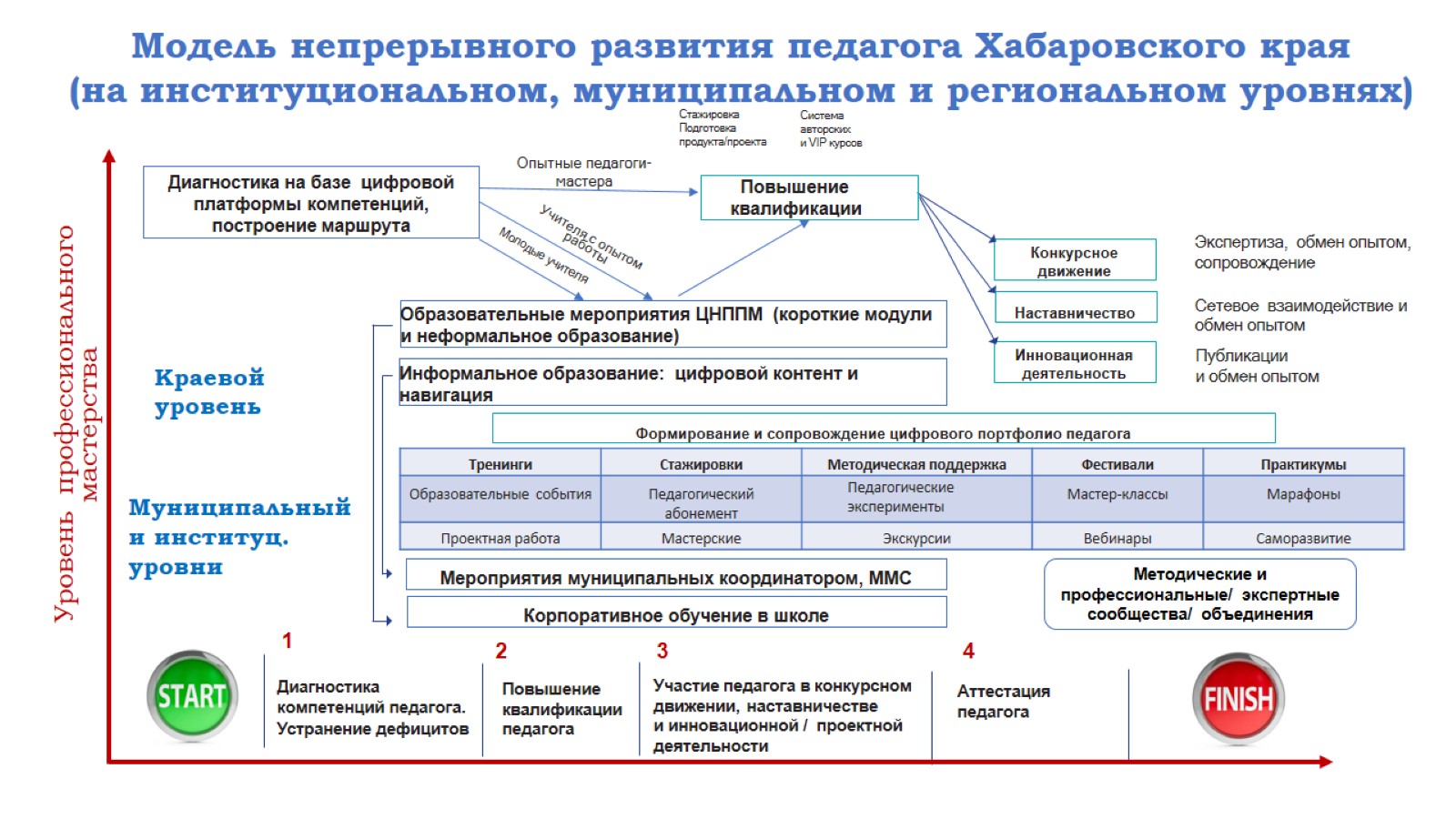 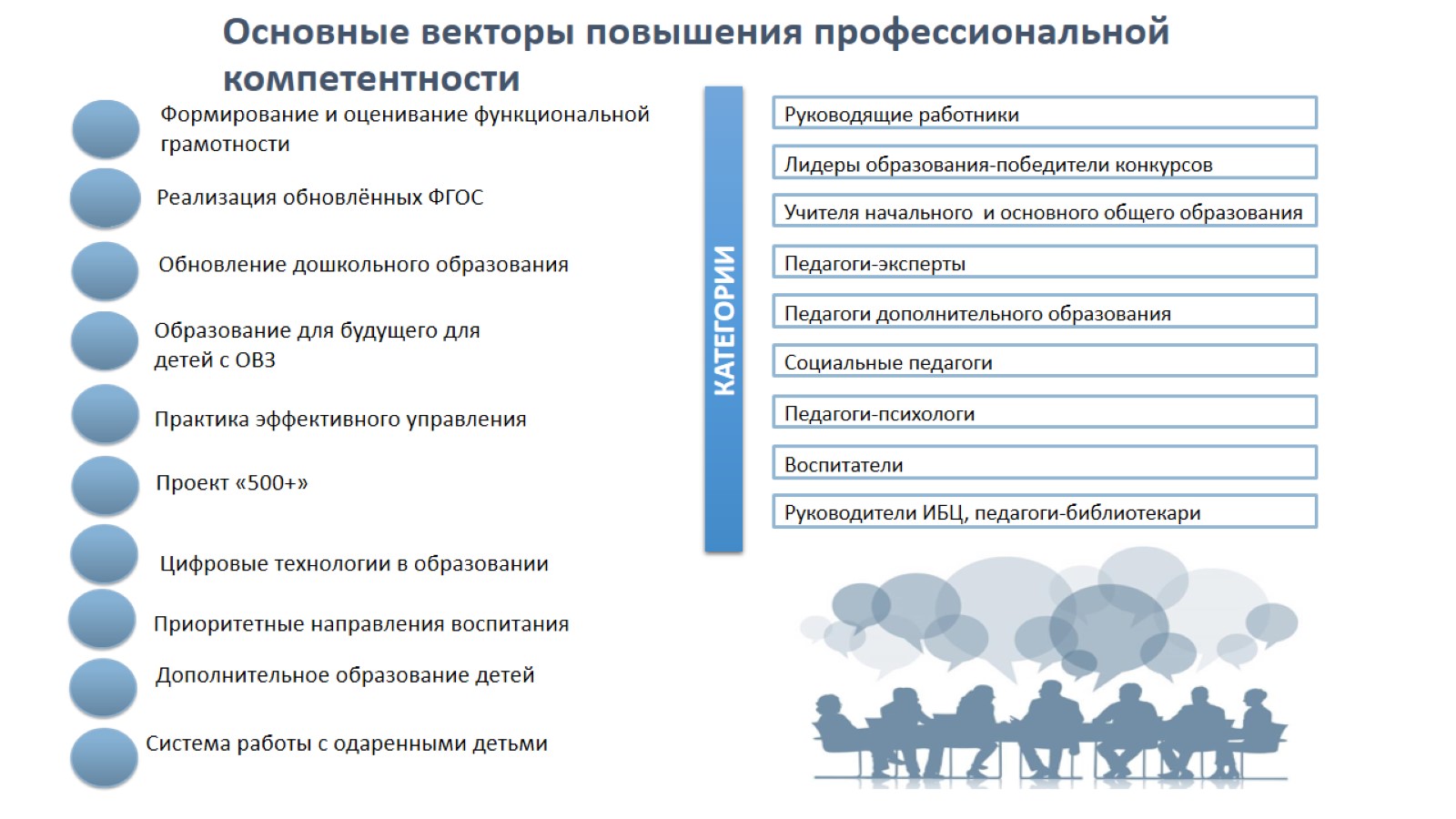 Основные векторы повышения профессиональной компетентности
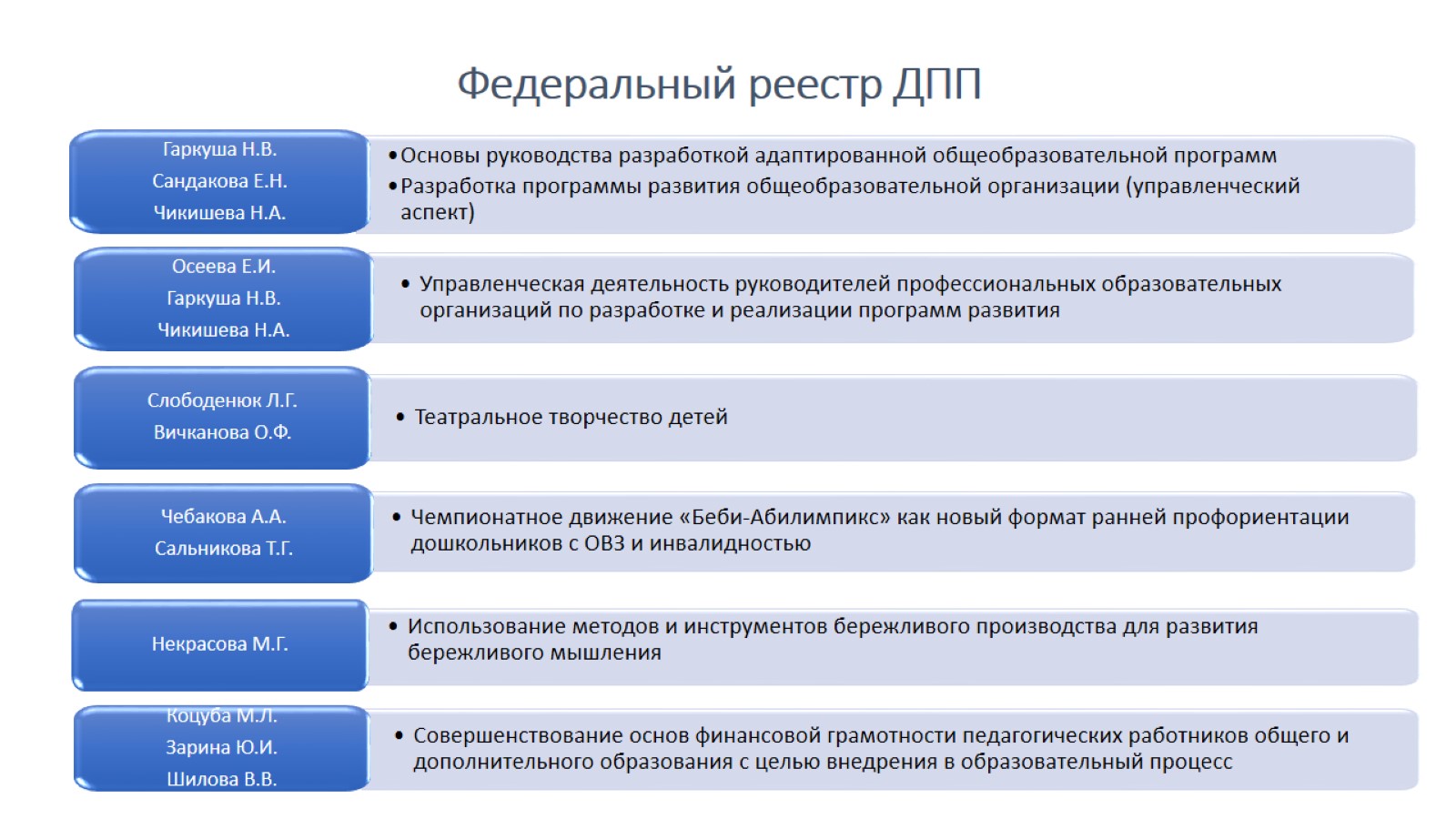 Федеральный реестр ДПП
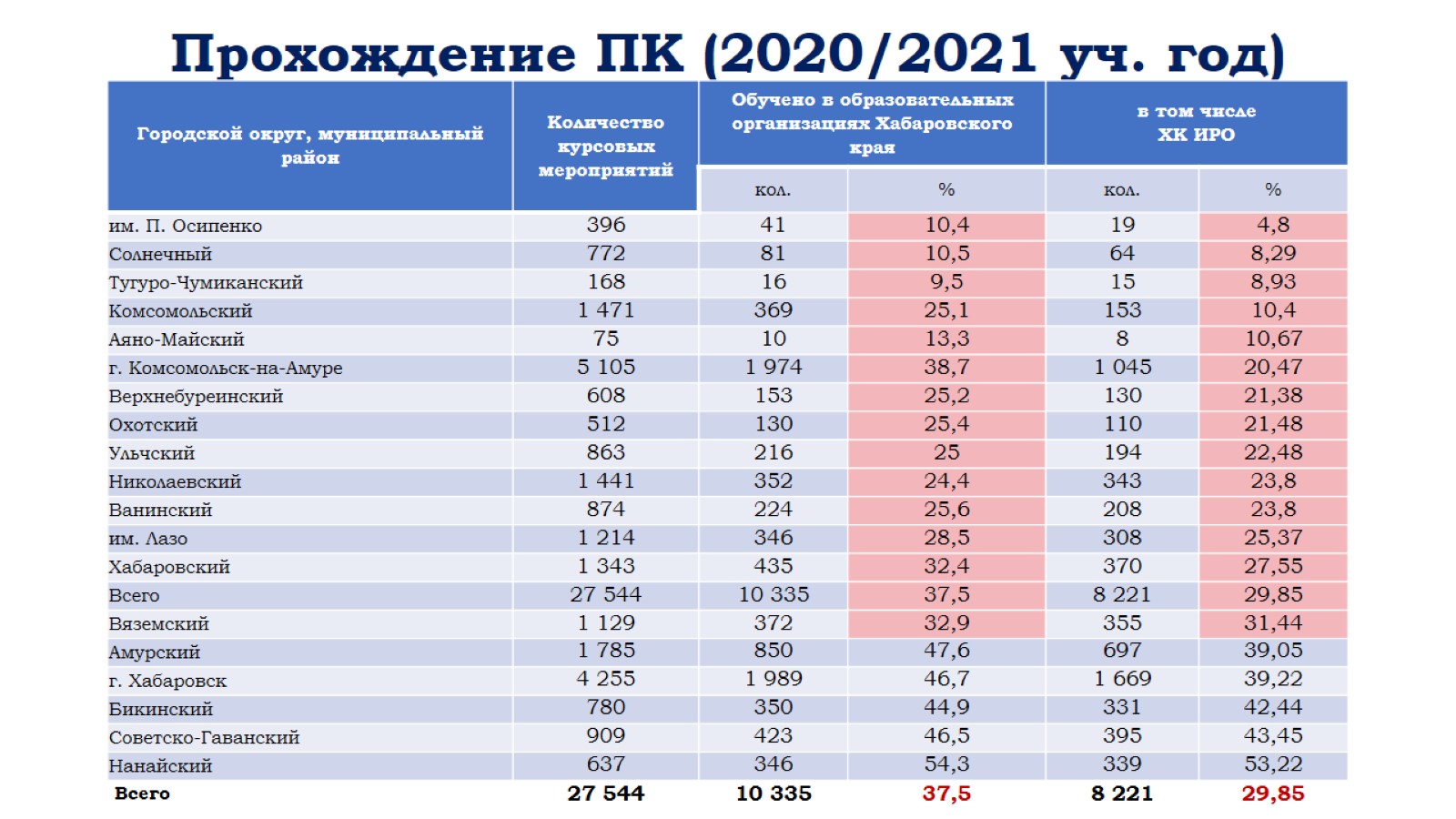 Прохождение ПК (2020/2021 уч. год)
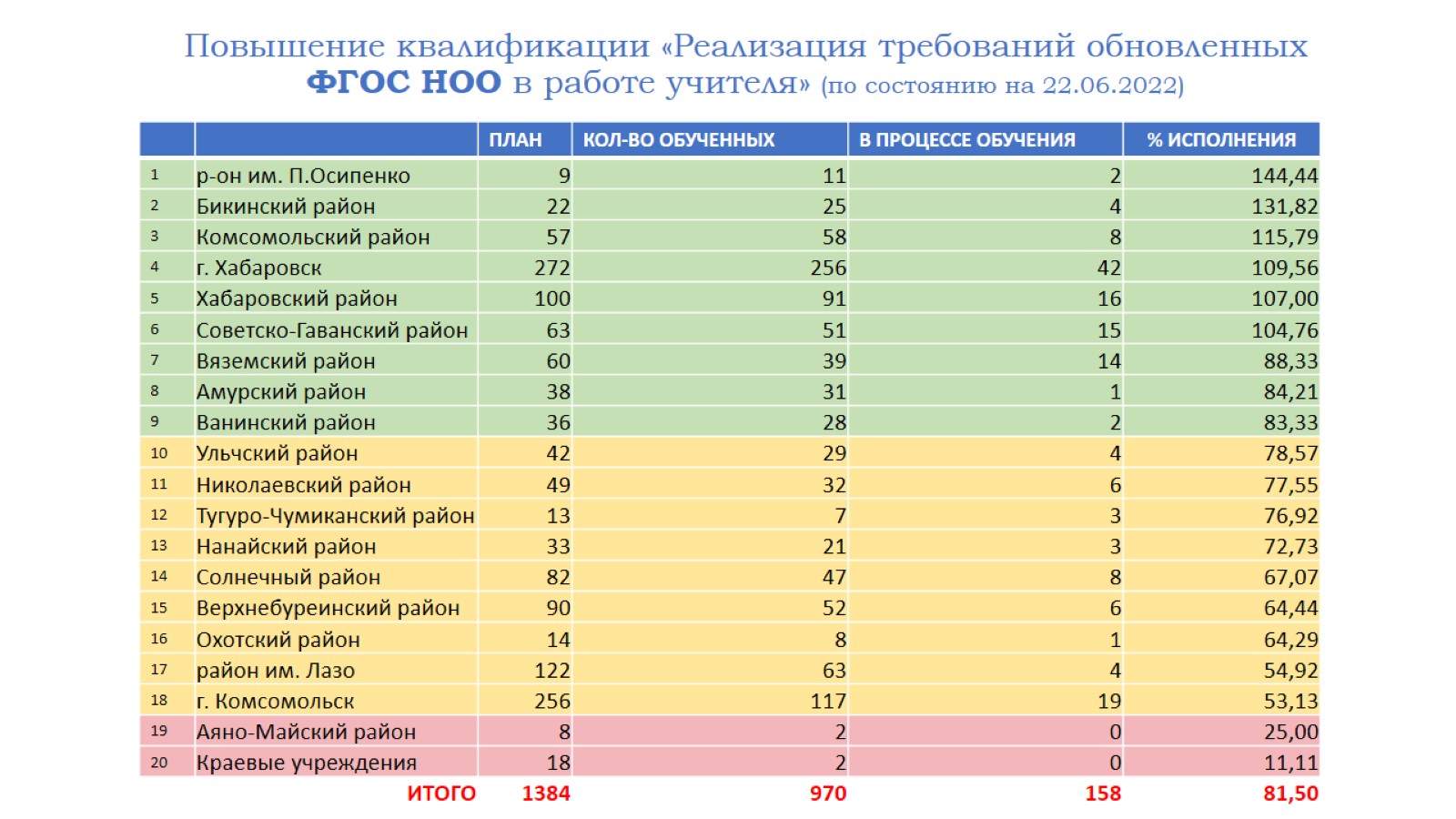 Повышение квалификации «Реализация требований обновленных ФГОС НОО в работе учителя» (по состоянию на 22.06.2022)
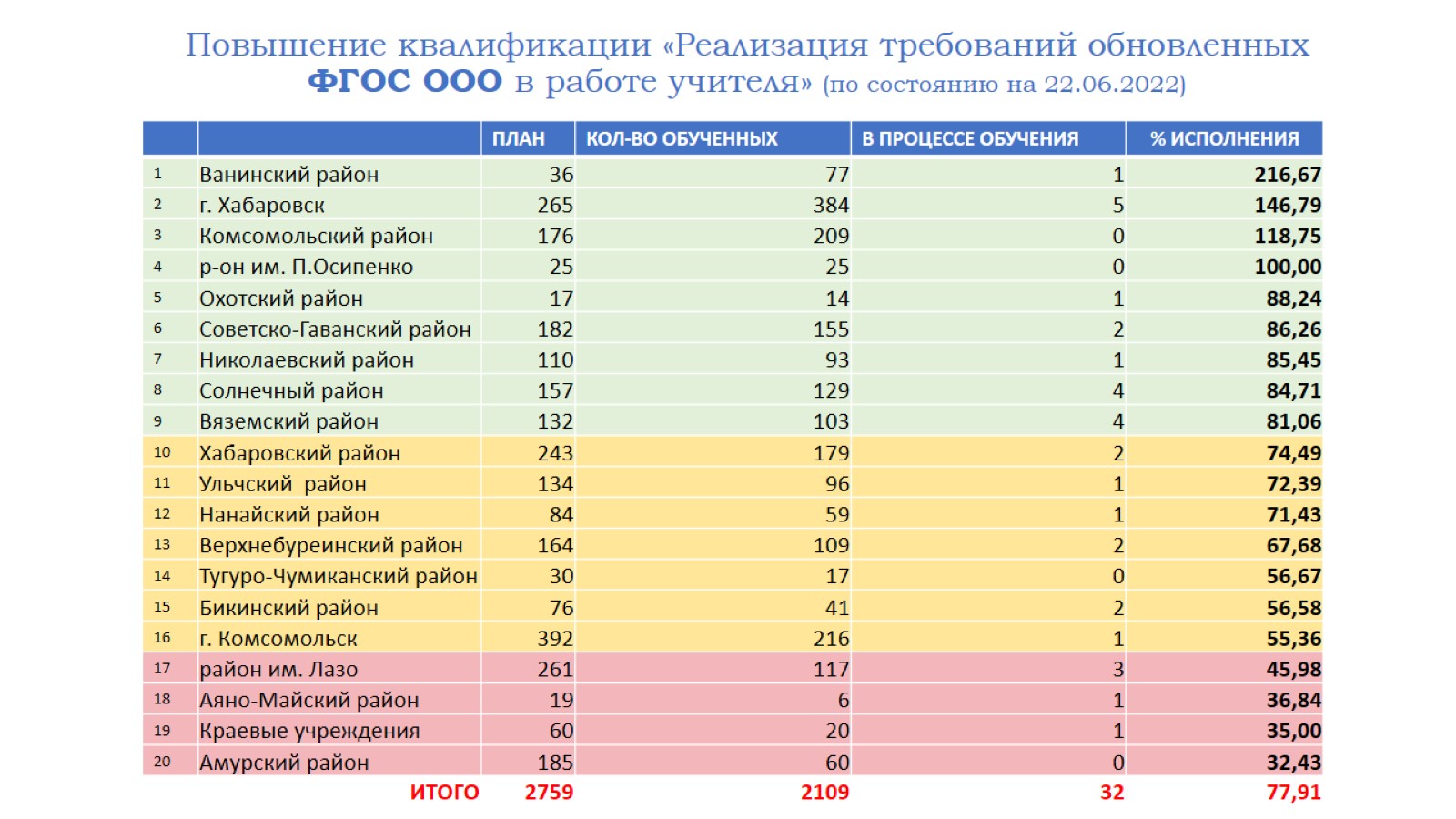 Повышение квалификации «Реализация требований обновленных ФГОС ООО в работе учителя» (по состоянию на 22.06.2022)
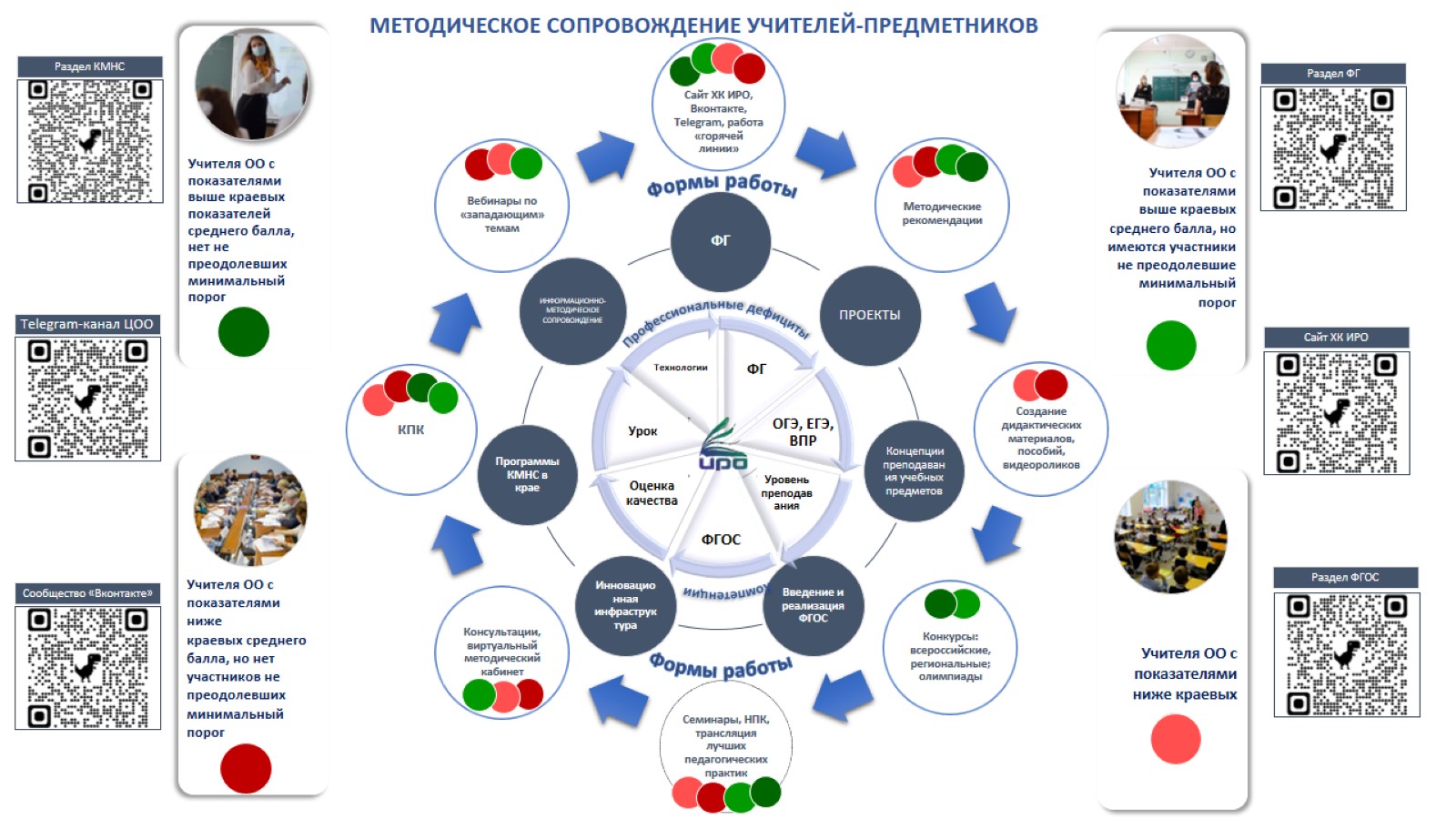 МЕТОДИЧЕСКОЕ СОПРОВОЖДЕНИЕ УЧИТЕЛЕЙ-ПРЕДМЕТНИКОВ
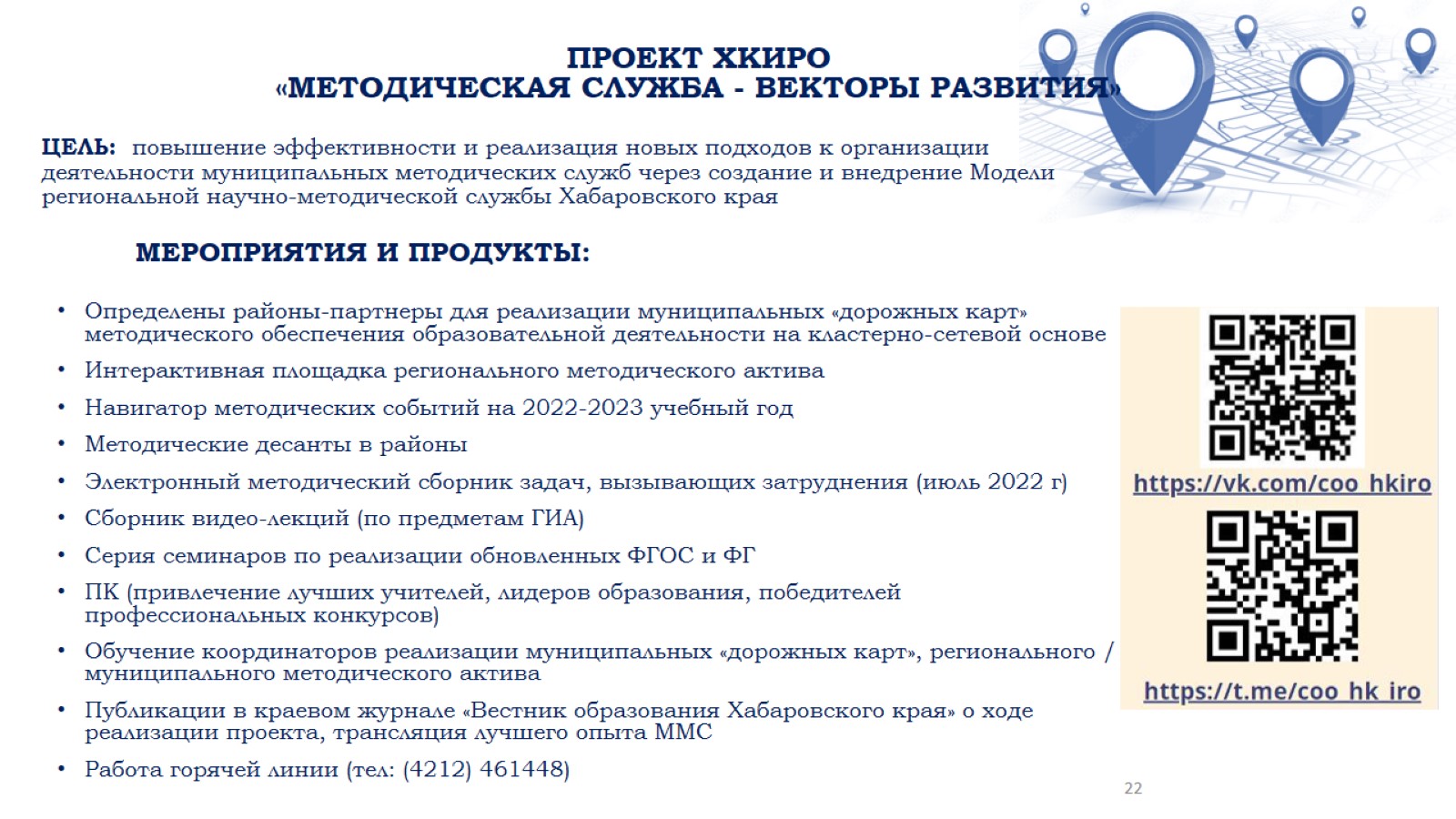 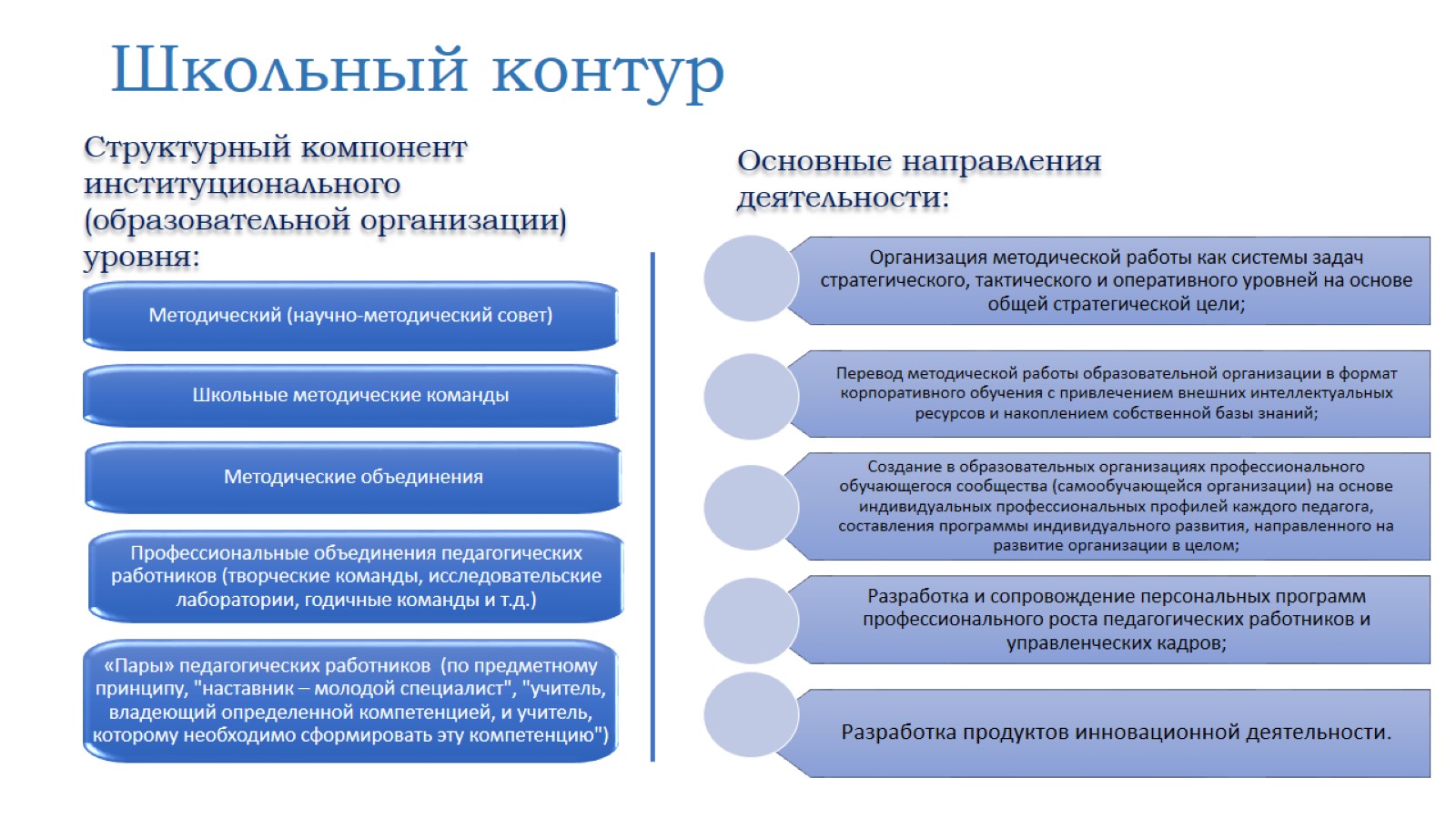 Школьный контур
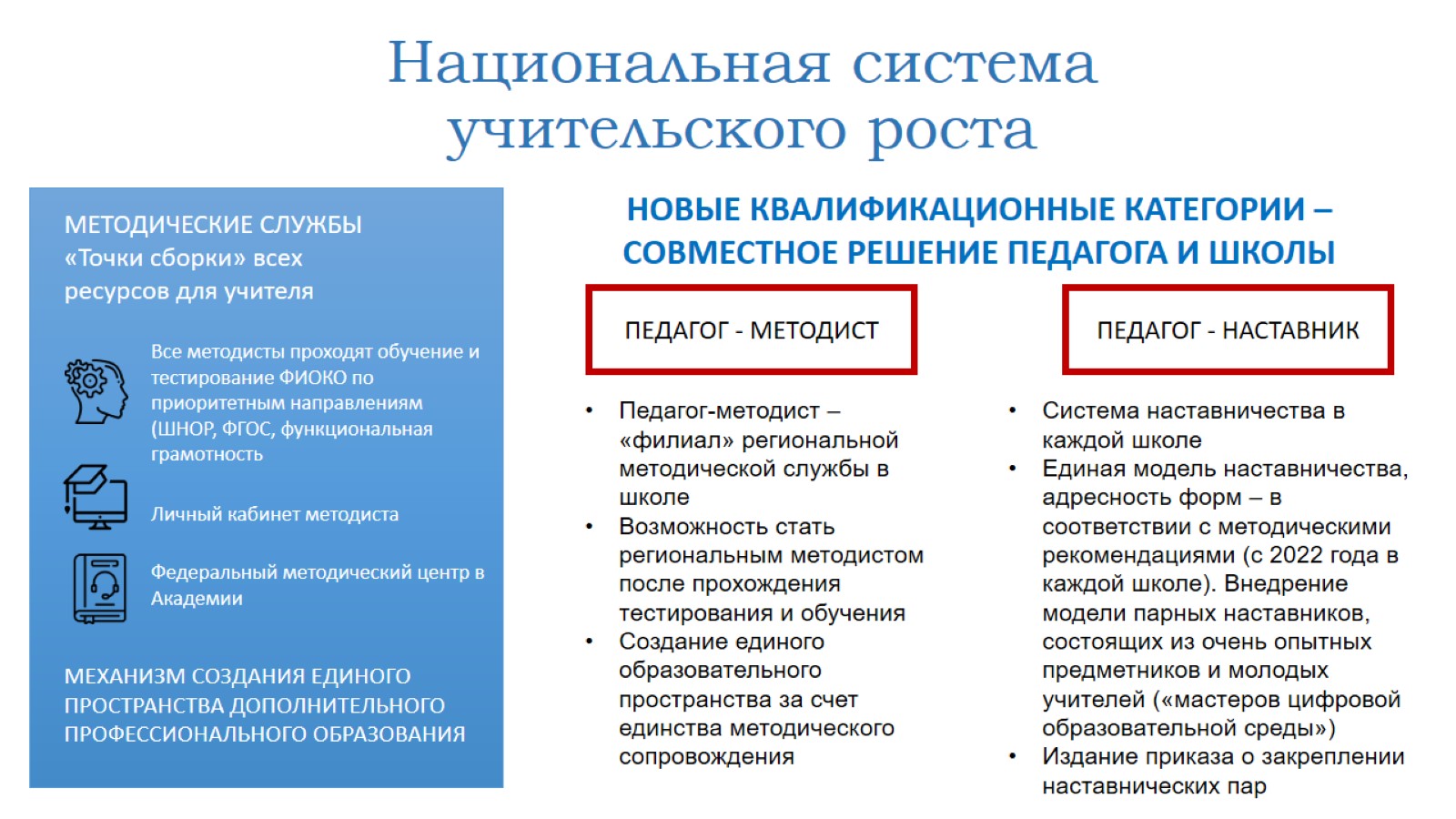 Национальная система учительского роста
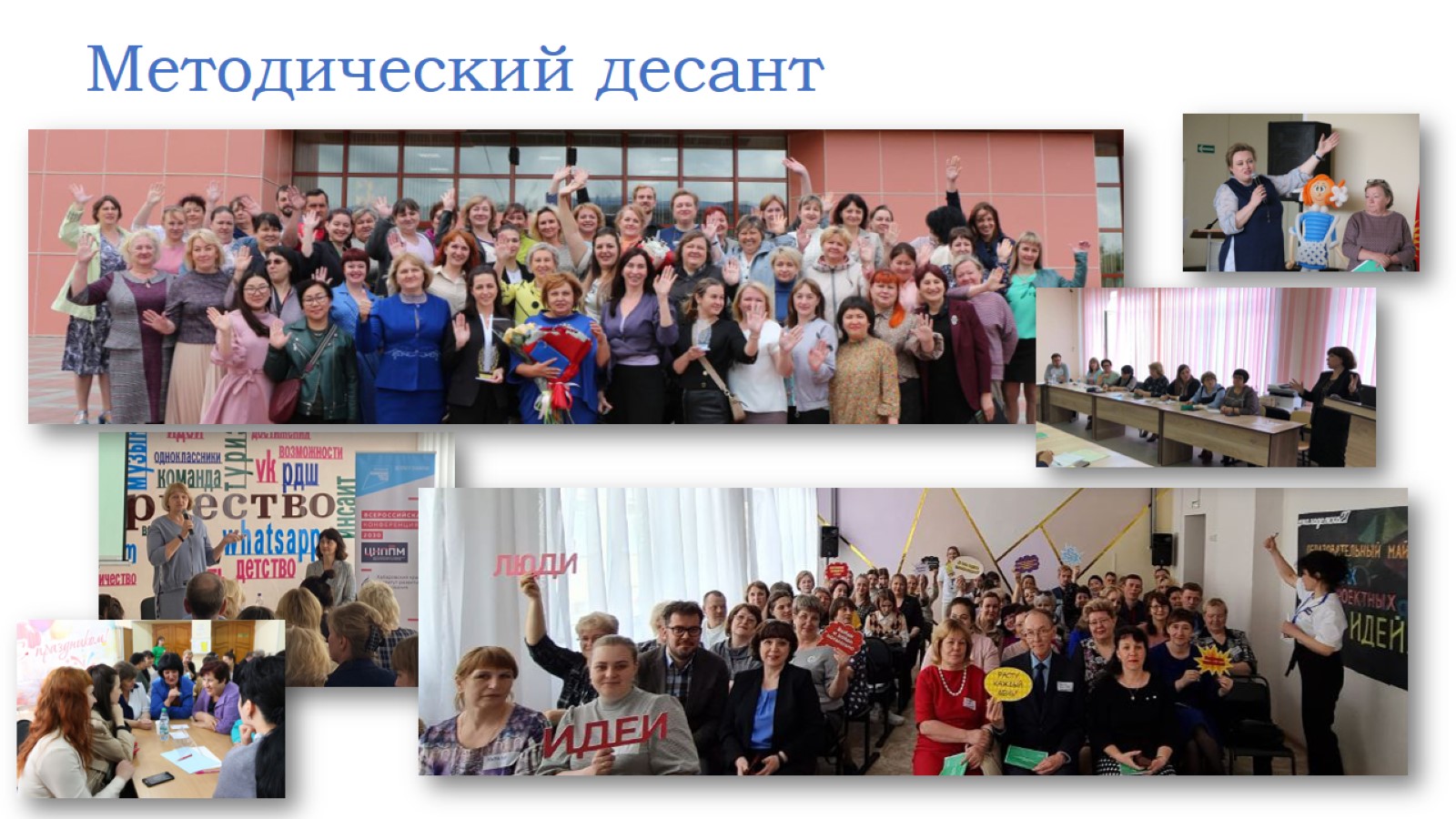 Методический десант